Independence Instruction Set Architectures
Conventional ISA
Instructions execute in order
No way of stating
Instruction A is independent of B
Must detect at runtime  cost: time, power, complexity
Idea:
Change Execution Model at the ISA model
Allow specification of independence
VLIW Goals:
Flexible enough
Match well technology
Vectors and SIMD 
Only for a set of the same operation
ECE 1773 – Fall 2006
© A. Moshovos (U. of Toronto)
Some material by Wen-Mei Hwu (UIUC) and S. Mahlke (Michigan)
ALU1
ALU2
MEM1
control
VLIW
Instruction format
Very Long Instruction Word



#1 defining attribute
The four instructions are independent
Some parallelism can be expressed this way
Extending the ability to specify parallelism 
Take into consideration technology
Recall, delay slots
This leads to 
#2 defining attribute: NUAL
Non-unit assumed latency
ECE 1773 – Fall 2006
© A. Moshovos (U. of Toronto)
Some material by Wen-Mei Hwu (UIUC) and S. Mahlke (Michigan)
NUAL vs. UAL
Unit Assumed Latency (UAL)
Semantics of the program are that each instruction is completed before the next one is issued
This is the conventional sequential model

Non-Unit Assumed Latency (NUAL):
At least 1 operation has a non-unit assumed latency, L, which is greater than 1
The semantics of the program are correctly understood if exactly the next L-1 instructions are understood to have issued before this operation completes
NUAL: Result observation is delayed by L cycles
ECE 1773 – Fall 2006
© A. Moshovos (U. of Toronto)
Some material by Wen-Mei Hwu (UIUC) and S. Mahlke (Michigan)
ALU1
ALU1
ALU1
ALU1
ALU1
ALU1
ALU2
ALU2
ALU2
ALU2
ALU2
ALU2
MEM1
MEM1
MEM1
MEM1
MEM1
MEM1
control
control
control
control
control
control
#2 Defining Attribute: NUAL
Assumed latencies for all operations
visible
visible
visible
visible
Glorified delay slots
Additional opportunities for specifying parallelism
ECE 1773 – Fall 2006
© A. Moshovos (U. of Toronto)
Some material by Wen-Mei Hwu (UIUC) and S. Mahlke (Michigan)
ALU1
ALU2
MEM1
control
#3 DF: Resource Assignment
The VLIW also implies allocation of resources
The spec. inst format maps well onto the following datapath:
ALU
ALU
cache
Control
Flow 
Unit
ECE 1773 – Fall 2006
© A. Moshovos (U. of Toronto)
Some material by Wen-Mei Hwu (UIUC) and S. Mahlke (Michigan)
VLIW: Definition
Multiple independent Functional Units
Instruction consists of multiple independent instructions
Each of them is aligned to a functional unit
Latencies are fixed 
Architecturally visible
Compiler packs instructions into a VLIW also schedules all hardware resources
Entire VLIW issues as a single unit
Result: ILP with simple hardware
compact, fast hardware control
fast clock
At least, this is the goal
ECE 1773 – Fall 2006
© A. Moshovos (U. of Toronto)
Some material by Wen-Mei Hwu (UIUC) and S. Mahlke (Michigan)
VLIW Example
FU
I-fetch &
Issue
FU
Memory
Port
Memory
Port
Multi-ported
Register
File
ECE 1773 – Fall 2006
© A. Moshovos (U. of Toronto)
Some material by Wen-Mei Hwu (UIUC) and S. Mahlke (Michigan)
ALU1
ALU1
ALU1
ALU1
ALU2
ALU2
ALU2
ALU2
MEM1
MEM1
MEM1
MEM1
control
control
control
control
VLIW Example
Instruction format
Program order and execution order
Instructions in a VLIW are independent
Latencies are fixed in the architecture spec.
Hardware does not check anything
Software has to schedule so that all works
ECE 1773 – Fall 2006
© A. Moshovos (U. of Toronto)
Some material by Wen-Mei Hwu (UIUC) and S. Mahlke (Michigan)
Compilers are King
VLIW philosophy:
“dumb” hardware
“intelligent” compiler

Key technologies
Predicated Execution
Trace Scheduling
If-Conversion
Software Pipelining
ECE 1773 – Fall 2006
© A. Moshovos (U. of Toronto)
Some material by Wen-Mei Hwu (UIUC) and S. Mahlke (Michigan)
Predicated Execution
Instructions are predicated
if (cond) then perform instruction
In practice
calculate result
if (cond) destination  = result
Converts control flow dependences to data dependences
if ( a == 0) 
			b = 1; 
else 	b = 2;

true; 	pred = (a == 0)
pred; 	b = 1
!pred; 	b = 2
ECE 1773 – Fall 2006
© A. Moshovos (U. of Toronto)
Some material by Wen-Mei Hwu (UIUC) and S. Mahlke (Michigan)
Predicated Execution: Trade-offs
Is predicated execution always a win?


Is predication meaningful for VLIW only?
ECE 1773 – Fall 2006
© A. Moshovos (U. of Toronto)
Some material by Wen-Mei Hwu (UIUC) and S. Mahlke (Michigan)
Trace Scheduling
Goal: 
Create a large continuous piece or code
Schedule to the max: exploit parallelism

“Fact” of life:
Basic blocks are small
Scheduling across BBs is difficult

But: 
While many control flow paths exist
There are few “hot” ones
ECE 1773 – Fall 2006
© A. Moshovos (U. of Toronto)
Some material by Wen-Mei Hwu (UIUC) and S. Mahlke (Michigan)
Trace Scheduling
Trace Scheduling
Static control speculation
Assume specific path
Schedule accordingly
Introduce check and repair code where necessary

First used to compact microcode
FISHER, J. Trace scheduling: A technique for global microcode compaction. IEEE Transactions on Computers C-30, 7 (July 1981), 478--490.
ECE 1773 – Fall 2006
© A. Moshovos (U. of Toronto)
Some material by Wen-Mei Hwu (UIUC) and S. Mahlke (Michigan)
Trace Scheduling: Example
Assume AC is the common path
A
schedule
A
A&C
C
B
Repair
C
B
Expand the scope/flexibility of code motion
ECE 1773 – Fall 2006
© A. Moshovos (U. of Toronto)
Some material by Wen-Mei Hwu (UIUC) and S. Mahlke (Michigan)
Trace Scheduling: Example #2
bA
bB
bA
bB
bC
bC
bD
check
repair
bD
bE
bC
bD
repair
bE
all OK
ECE 1773 – Fall 2006
© A. Moshovos (U. of Toronto)
Some material by Wen-Mei Hwu (UIUC) and S. Mahlke (Michigan)
Trace Scheduling Example
test = a[i] + 20;
If (test > 0) then
sum = sum + 10
else 
sum = sum + c[i]
c[x] = c[y] + 10

test = a[i] + 20
sum = sum + 10
c[x] = c[y] + 10
 if (test <= 0) then goto repair
…
assume delay
Straight code
repair:
	sum = sum – 10
	sum = sum + c[i]
ECE 1773 – Fall 2006
© A. Moshovos (U. of Toronto)
Some material by Wen-Mei Hwu (UIUC) and S. Mahlke (Michigan)
SIMD
Single Instruction Multiple Data
SIMD: Motivation Contd.
Recall: 
Part of architecture is understanding application needs

Many Apps:
for i = 0 to infinity
a(i) = b(i) + c

Same operation over many tuples of data
Mostly independent across iterations
ECE1773
Portions from Hill, Wood, Sohi and Smith (Wisconsin). Culler (Berkeley), Kozyrakis(Stanford).
© Moshovos
Some things are naturally parallel
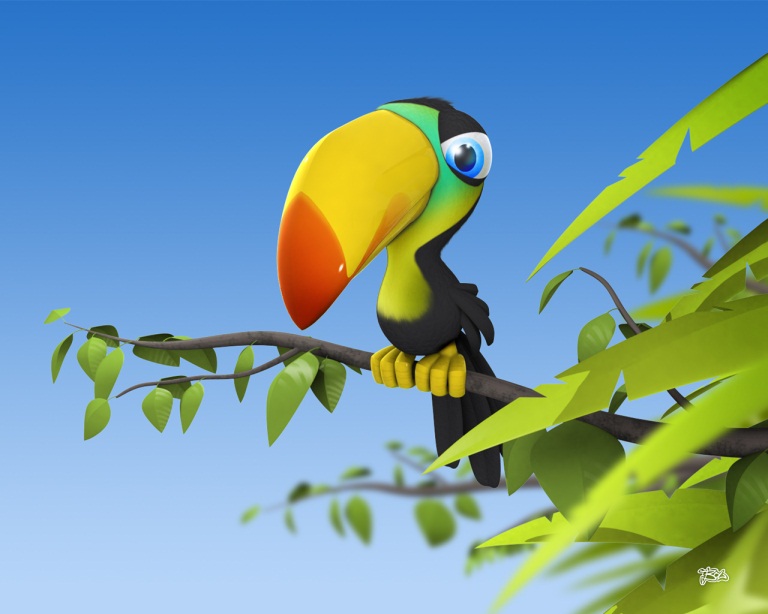 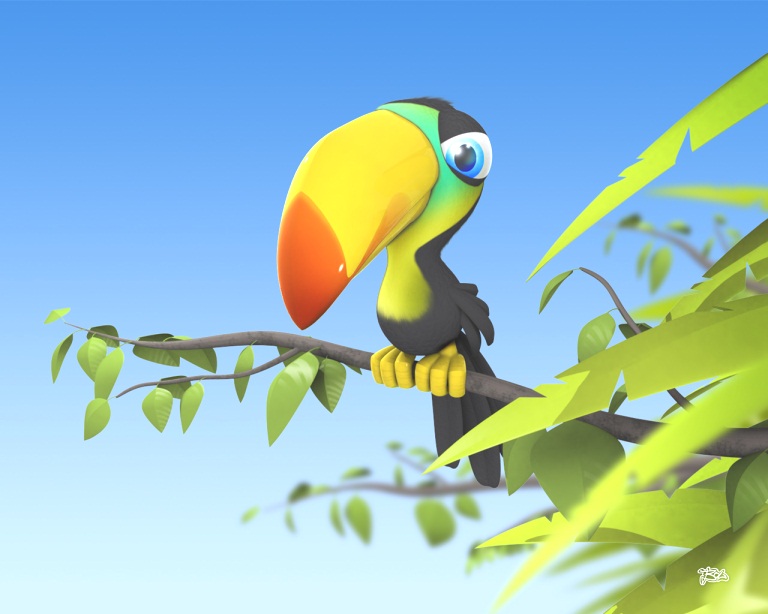 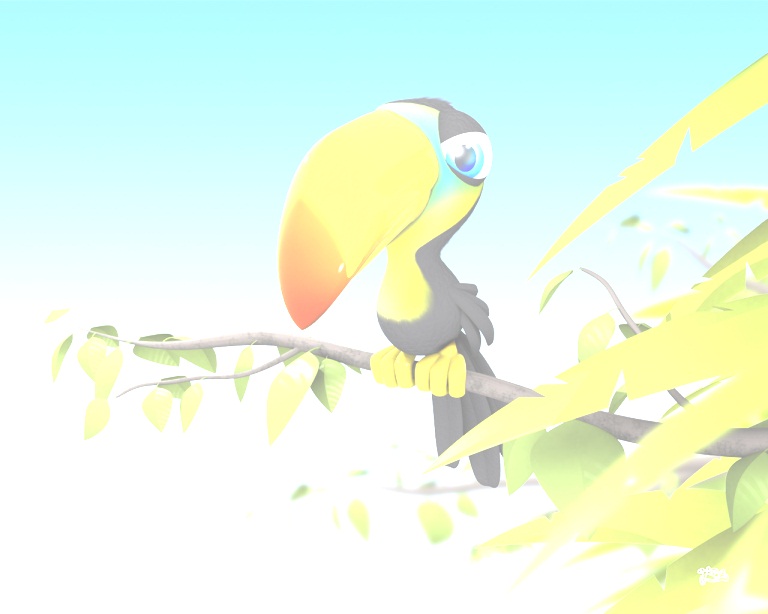 Sequential Execution Model / SISD
int a[N]; // N is large
	for (i =0; i < N; i++)
	a[i] = a[i] * fade;
Flow of control / Thread
One instruction at the time
Optimizations possible at the machine level
time
Data Parallel Execution Model / SIMD
int a[N]; // N is large
	for all elements do in parallel
	a[i] = a[i] * fade;
time
This has been tried before: ILLIAC III, UIUC, 1966
http://ieeexplore.ieee.org/xpls/abs_all.jsp?arnumber=4038028&tag=1
http://ed-thelen.org/comp-hist/vs-illiac-iv.html
r2
r1
+
r3
SIMD Processing
SIMD
(N operations)
SCALAR
(1 operation)
r2
r2
r2
r2
r2
r1
r1
r1
r1
r1
+
+
+
+
+
r3
r3
r3
r3
r3
add r3, r1, r2
add r3, r1, r2
TIME
C2
C7
C9
C10
C1
C4
C8
C3
C5
C6
fetch
decode
rf
exec
wb
exec
wb
exec
wb
fetch
decode
rf
exec
wb
exec
wb
exec
wb
TIME
C2
C7
C9
C10
C1
C4
C8
C3
C5
C6
fetch
decode
rf
exec
wb
exec
wb
exec
wb
fetch
decode
rf
exec
wb
exec
wb
exec
wb
fetch
decode
rf
exec
wb
exec
wb
exec
wb
SIMD Architecture
CU
μCU
regs
PE
PE
PE
ALU
MEM
MEM
MEM
Replicate Datapath, not the control
All PEs work in tandem
CU orchestrates operations
ECE1773
Portions from Hill, Wood, Sohi and Smith (Wisconsin). Culler (Berkeley), Kozyrakis(Stanford).
© Moshovos
Multimedia extensions
SIMD in modern CPUs
ECE1773
Portions from Hill, Wood, Sohi and Smith (Wisconsin). Culler (Berkeley), Kozyrakis(Stanford).
© Moshovos
MMX: Basics
Multimedia applications are becoming popular
Are current ISAs a good match for them?
Methodology:
Consider a number of “typical” applications
Can we do better?
Cost vs. performance vs. utility tradeoffs
Net Result: Intel’s MMX
Can also be viewed as an attempt to maintain market share
If people are going to use these kind of applications we better support them
ECE1773
Portions from Hill, Wood, Sohi and Smith (Wisconsin). Culler (Berkeley), Kozyrakis(Stanford).
© Moshovos
Multimedia Applications
Most multimedia apps have lots of parallelism:
for I = here to infinity
out[I] = in_a[I] * in_b[I]
At runtime:
out[0] = in_a[0] * in_b[0]
out[1] = in_a[1] * in_b[1]
out[2] = in_a[2] * in_b[2]
out[3] = in_a[3] * in_b[3]
…..
Also, work on short integers:
in_a[i] is 0 to 256 for example (color)
or, 0 to 64k (16-bit audio)
ECE1773
Portions from Hill, Wood, Sohi and Smith (Wisconsin). Culler (Berkeley), Kozyrakis(Stanford).
Observations
32-bit registers are wasted
only using part of them and we know
ALUs underutilized and we know
Instruction specification is inefficient
even though we know that a lot of the same operations will be performed still we have to specify each of the individually
Instruction bandwidth 
Discovering Parallelism
Memory Ports?
Could read four elements of an array with one 32-bit load
Same for stores
The hardware will have a hard time discovering this
Coalescing and dependences
ECE1773
Portions from Hill, Wood, Sohi and Smith (Wisconsin). Culler (Berkeley), Kozyrakis(Stanford).
MMX Contd.
Can do better than traditional ISA
new data types
new instructions
Pack data in 64-bit words
bytes
“words” (16 bits)
“double words” (32 bits)
Operate on packed data like short vectors
SIMD
First used in Livermore S-1 (> 20 years)
ECE1773
Portions from Hill, Wood, Sohi and Smith (Wisconsin). Culler (Berkeley), Kozyrakis(Stanford).
MMX:Example
Up to 8 operations (64bit) go in parallel
 Potential improvement: 8x
 In practice less but still good
Besides another reason to think your machine
is obsolete
ECE1773
Portions from Hill, Wood, Sohi and Smith (Wisconsin). Culler (Berkeley), Kozyrakis(Stanford).
Data Types
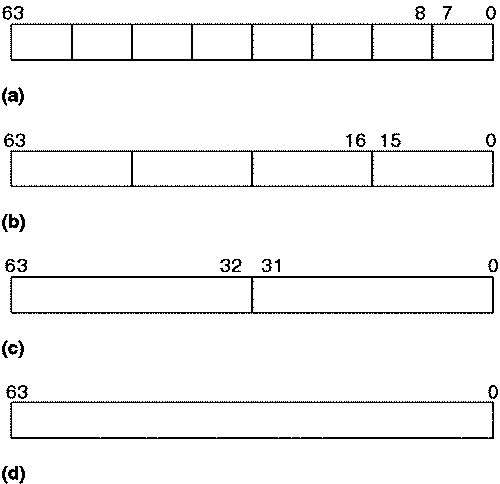 ECE1773
Portions from Hill, Wood, Sohi and Smith (Wisconsin). Culler (Berkeley), Kozyrakis(Stanford).
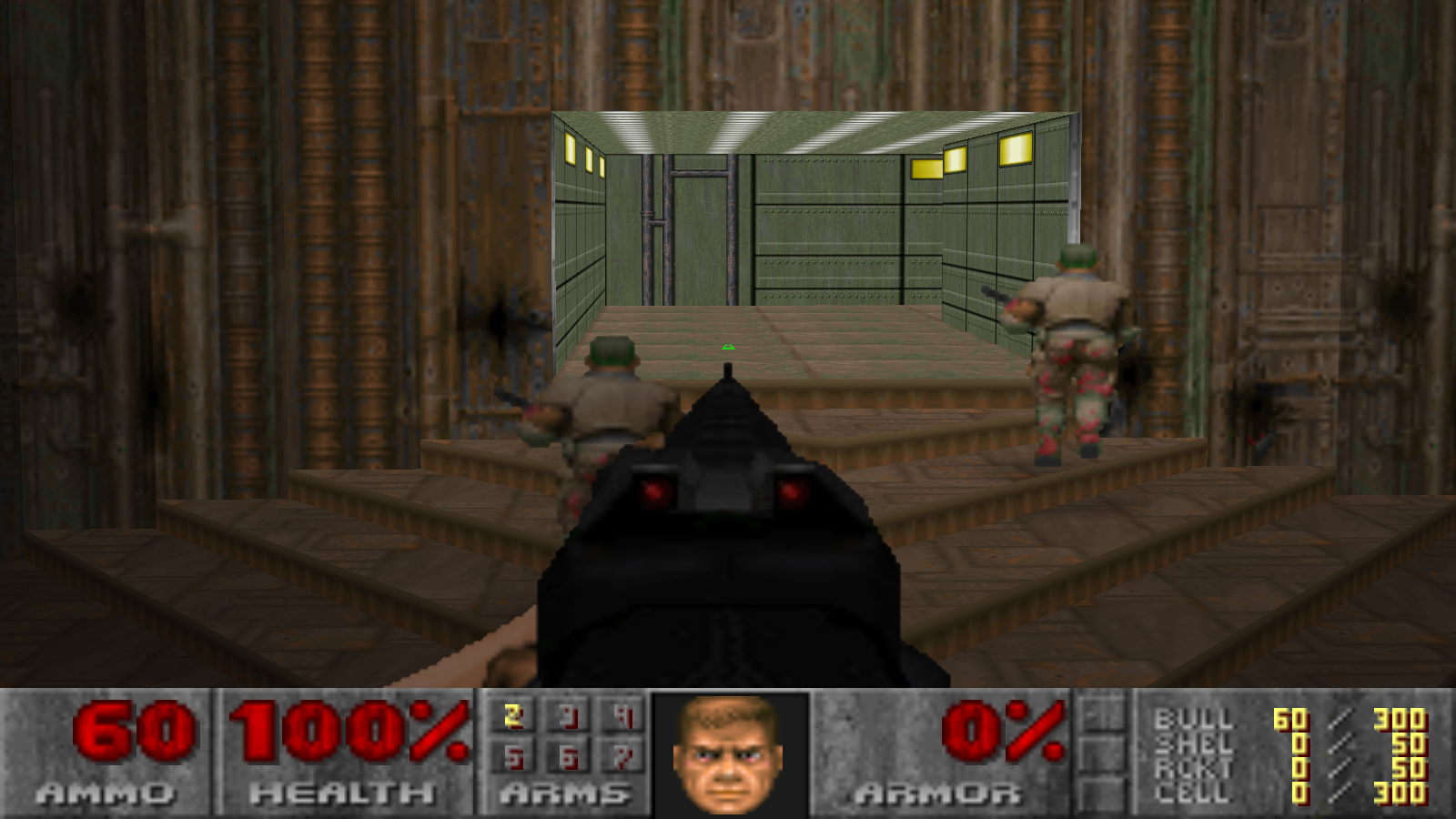 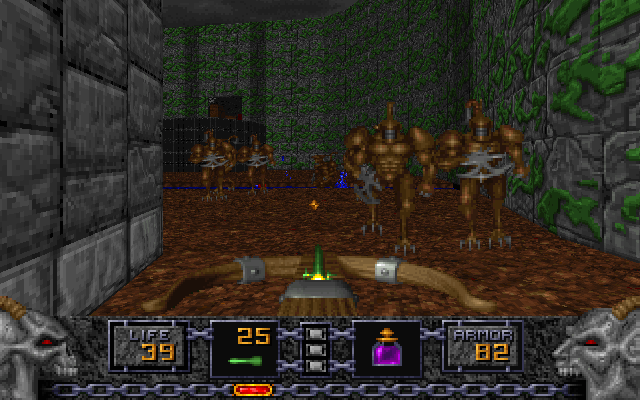 VECTOR
(N operations)
SCALAR
(1 operation)
v2
v1
r2
r1
+
+
r3
v3
vector
length
add r3, r1, r2
vadd.vv v3, v1, v2
Vector Processors
Scalar processors operate on single numbers (scalars)
Vector processors operate on vectors of numbers
Linear sequences of numbers
From. Christos Kozyrakis, Stanford
TIME
C2
C7
C9
C10
C1
C4
C8
C3
C5
C6
fetch
decode
rf
exec
wb
rf
exec
wb
rf
exec
wb
fetch
decode
rf
exec
wb
rf
exec
wb
rf
exec
wb
fetch
decode
rf
exec
wb
rf
exec
wb
rf
exec
wb
Example of Simple Vector Processor
What’s in a Vector Processor
A scalar processor (e.g. a MIPS processor)
Scalar register file (32 registers)
Scalar functional units (arithmetic, load/store, etc)

A vector register file (a 2D register array)
Each register is an array of elements
E.g. 32 registers with 32 64-bit elements per register
MVL = maximum vector length = max # of elements per register

A set for vector functional units
Integer, FP, load/store, etc
Some times vector and scalar units are combined (share ALUs)
Vector Code Example
Y[0:63] = Y[0:63] + a * X[0:63]
LD 		R0, a	
VLD		V1, 0(Rx)	V1 = X[]
VLD		V2, 0(Ry)	V2 = Y[]
VMUL.SV	V3, R0, V1	V3 = X[]*a
VADD.VV	V4, V2, V3	V4 = Y[]+V3
VST		V4, 0(Ry)	store in Y[]
ECE1773
Portions from Hill, Wood, Sohi and Smith (Wisconsin). Culler (Berkeley), Kozyrakis(Stanford).
© Moshovos